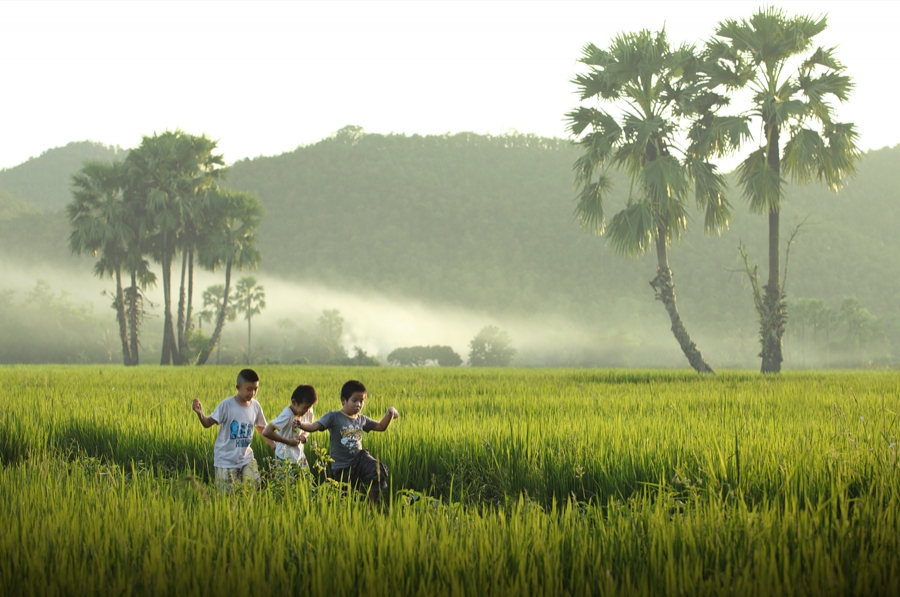 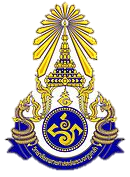 Incidence and Associated Factors of Type2 Diabetes Mellitus in Thai Rural Community
5th Year Medical Cadet Student, Phramongkutklao College Of Medicine
[Speaker Notes: Good afternoon chair, cochair, ladies and gentlemen,I am Annop Kittithaworn, fifth year medical cadet from Phramongkutklao College of Medicine.
, I’d like to present our study entitled, A study of incident and associates of type2 Diabetes in a Thai rural community.]
2
Global Prevalence of Type2 DM in 2015
140 million
415 million
Source: International Diabetes Federation
[Speaker Notes: Slide 2

-Let’s start with the current situation of diabetes around the world…
-According to the International Diabetes Federation studied , there are  415 million people worldwide who are living with diabetes. Unfortunately there is only a half of the people with diabetes know that they have the disease. And 4 out of 5 diabetes sufferers live in low- and middle-income countries.
--As seen in this illustration, Western Pacific is the most highest Diabetes prevalence in the world and Thailand is a country on this area, Base on the International Diabetes Federation  classifies]
3
Global Prevalence of Type2 DM
[Speaker Notes: Moreover, at the current growth rates in this region,  the number of diabetes patient is estimated to reach 592 million by 2035. And among countries with the largest incidence of diabetes, China is the leader.]
4
Prevalence of Type2 DM in Thailand
Source: Aekplakorn W, InterASIA Collaborative Group: The prevalence and management of Diabetes in Thai Adults. Diabetes Care 2003, 25(10):2758–63
[Speaker Notes: In Thailand, as presented on the bar chart, the percentage of the prevalence of type 2 Diabetes in the country from 1991 to 2009 had gradually increased.]
5
Incidence of Type2 DM in Thailand
Number per 1000 people-year
Source: Jiamjarasrangsi W, Lohsoonthorn V, Lertmaharit S, Sangwatanaroj S. Incidence and associates of abnormal fasting plasma glucose among the university hospital employees in Thailand. Diabetes research and clinical practice 2008;79(2):343-9
[Speaker Notes: •	Data from many countries also reports similar trend and shows smiliar risk factors, for type 2 diabetes such as age, gender, BMI, underlying diseases and medications. 
•Also, previous studies illustrated the incidence of type 2 Dm in Thailand which was different with gender and its incident was approximately 15  per 1,000 year]
6
Na Yao Community, Thailand
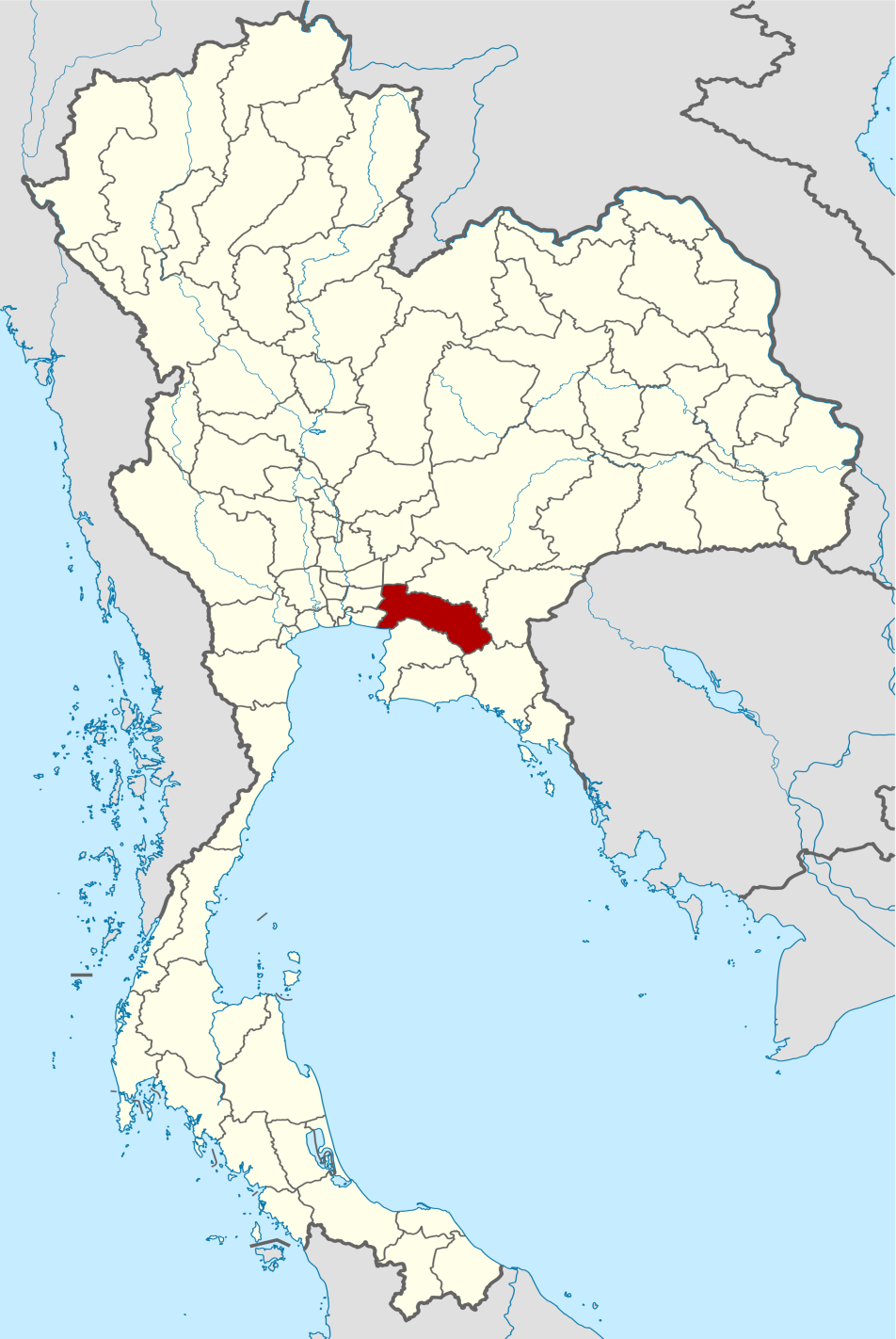 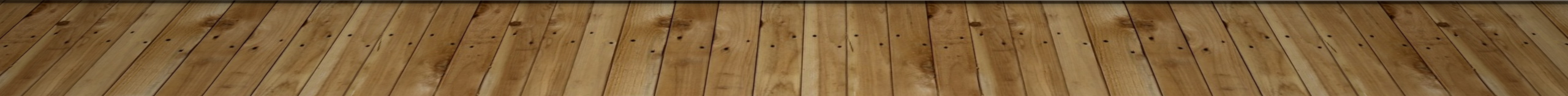 [Speaker Notes: And our study concerns over a community in Thailand called Na Yao, which is located in Sanam chai Khet district in Chacheongsao Province in the central region of Thailand. The number of population is approximately 6,500 people .This community can be divide into main 5 villages.]
7
Prevalence of Type2 DM in Na Yao Community
Source: Hatthachote P, Suwan K, Pongmanee K, Areekul W. Albuminuria in rural Thai people: a community-based screening with Combur test and Micral test strips. J Med Assoc Thai 2005;88(3):164-74
[Speaker Notes: Along with the trend in the region,  the prevalence of type 2 Diabetes from the year 2003 to the year 2008 rose gradually in Nayao community.]
8
RATIONALE
Worldwide increasing in numbers of T2DM patient
Useful for effective control and prevention of the disease
Very first community based research on incidence and associated factors of diabetes type 2 in rural community of Thailand
[Speaker Notes: These previous studies do yield the broad the preliminary information that…
-type 2 diabetes mellitus (DM) in thai population tends to increase every year. 
and -this study is useful for effective early screening and preventing of the disease.   
 However, the limitation of most studies was that they were based on urban communities while only a few were conducted in rural communities. So, the result cannot represent the incidence in Thailand as a whole accurately yet.]
9
objective
To determine the incidence and associated factors of type 2 Diabetes Mellitus among people in Nayao community, Chacheongsao province, Thailand between 2008-2015
[Speaker Notes: •In order to expand the knowledge of the prevalence of this disease in other parts of Thailand apart from the urban ones, this study then was conducted to determine the incidence and associated factors of type 2 diabetes among people in a chosen rural community called Nayao community.]
10
Study design
Retrospective Cohort Study
[Speaker Notes: Our study design/ was conducted as a Retrosoective Cohort study based on data collection from Medical staff  department of military and community medicine in 2008]
11
Study population
Inclusion criteria
Exclusion criteria
Pregnant woman or less than 6-month post partum
Move out from Nayao community
Tested blood glucose level in 2008-2009 without diabetes mellitus diagnosis
Age 35 years old or older in 2015
Accept and sign on the informed consent form
[Speaker Notes: As for the criteria for study population, the study divided as followed…
Firstly, the inclusion criteria was composed of 3 factors . The first of all, the study population must be the people who have tested blood glucose level in 2008-2009 without diabetes mellitus diagnosis. The second, they must be people who was 35 years old or older, and the last one, the study population must sign on the informed consent form
Secondly, the exclusion criteria were pregnant women or women with less than 6-month post partum to exclude gestational diabetes  and people who did not stay in Nayao community during the research process]
12
Study procedure
Participants = 1,735
T2DM = 187
IFG = 155
n=1,548
Non T2DM = 1,548
Normal = 1,393
Baseline
2008-2009
2015
[Speaker Notes: -A previous study in 2008-2009 showed that
-The total of  1,735 people were studied in plasma glucose and associated factor. The result were divided into three groups. In the first group, the normal plasma glucose group had 1,393 people. The second group were 155 people in the impaired plasma glucose group, and 187 people were in the third group, the Diabetes group.
- After that, 1,548 people in the non diabetes group were followed up to serum study in 2015.]
13
Data collection
[Speaker Notes: Data collection was divided into two main parts to determine associated factors. The first part of the data collection was to collect the modified factors and the latter the non modified factors with standardized questionnaires and physical examination. 
In this study, the outcome showed a number of new case as plasma glucose which was greater than or equal to 126 mg/dL  to diagnosis and confirmed diagnosis with HbA1C  greater than or equal to  6.5.]
14
Ethical consideration
This study was reviewed and approved by the Institutional Review Board (IRB) of the Royal Thai Army Medical Department
[Speaker Notes: Ethical consideration,This study was reviewed and Approved by the Institutional Review Board(IRB) of the medical department of royal Thai army.]
15
Results: Enrollment
Excluded = 778
Move out = 341
Death = 82
Loss of follow up = 355
Included =770
T2DM = 136
Non T2DM = 634
2015
[Speaker Notes: -The study follow up 1,548 participants from 2008 to 2015, but then lost track of 778 participants during the 7 years.
Finally, the final coverage was 770 participants. 
-And the end result after the serum study showed that there were 136 participants who had Diabetes.]
16
Results: Incidence of t2dm
Cumulative incidence = 136/770 = 17.66%
T2DM = 136
Non T2DM =634
Total time of follow up = 5323.53 years
Incidence density = 136/5323.54 = 25.55 per 1,000 PY
2015
[Speaker Notes: therefore, we found that cumulative incidence of this study is 17.66% and total time of follow up is 5,323.53 years ,so incidence density of the study is 25.55 per 1,000 person year]
17
Table1-Baseline Characteristics of the Study Population
[Speaker Notes: •	In this table1  present the demographic data of -Baseline Characteristics of the Study Population•	We found that most participants were 40-59 years and the number of new diabetes patient in female more than male]
18
Table1-Baseline Characteristics of the Study Population
[Speaker Notes: The study determined the habits of participants show  that almost  all participants are  not smoking, not consuming alcohol nor having a Family history of DM.]
19
Table-2 Univariate and Multivariate Analysis Using Cox Proportional Hazard Regression for Factors Associated with Type2 DM
[Speaker Notes: •The study uses Univariate & Multivariate analysis using cox proportional hazard regression to evaluate the risk factors associated to incidence of DM include  gender,  age,]
20
Univariate and Multivariate Analysis Using Cox Proportional Hazard Regression for Factors Associated with Type2 DM
[Speaker Notes: Family history of dm, Pre hypertension, hypertension,]
21
Univariate and Multivariate Analysis Using Cox Proportional Hazard Regression for Factors Associated with Type2 DM
[Speaker Notes: waist circumference and impaired FBS. 

- The impaired Fasting blood sugar was especially the most significant key factor of risking having Diabetes in this community]
22
Discussion
T2DM was common health problem in rural community in Thailand that need the effective intervention to prevent and control as same as in the urban area.
Incidence density in 1999-2003  = 11.4 per 1000 person-year in a Thai urban area
Other countries 
India (rural area in 2007-2011) = 21.5/1000 Person-Year
Islamic Republic of Iran (2001-2008) = 18.9/1,000 Person-Year
[Speaker Notes: -The findings show that T2DM was common health problem in rural community in Thailand that need the effective intervention to prevent and control as same as in the urban area.
Moreover, this study shows that there was a significant increase in the incidence density compared with 11.4 per 1,000 person year during 1999-2003.
- Also, comparing with other countries, the findings indicates the diabetes is the crucial health problem in Thailand.]
23
Discussion: associated factors
Previous studies
Current study
Gender, Age, Family history, Waist circumference, Hypertension, Impaired fasting plasma glucose
Gender, Age, Family history, Waist circumference, Hypertension, Impaired fasting plasma glucose
Physical status, BMI, Alcohol drinking, Smoking, Dyslipidemia
[Speaker Notes: -So,we found  that Associated factors in this study  are subset of previous study]
24
conclusion
The incidence of type2 DM in rural community is major health problem compared with other countries
Should focus on modified risk factors to reduce the rise in T2DM cases
Early detection is necessary for high risk people
[Speaker Notes: So , health promotion interventions focusing on maintaining an optimal
Waist circumferential ,control blood sugar and  decreasing blood pressure may be effective in reducing the rise
in T2DM cases.
However, Early detection is necessary for high risk people]
25
Acknowledgement
Phramongkutklao College of Medicine
Department of military and community medicine
Department of parasitology
Department of physiology 
Department of endrocrinology
Sheriff of Sanamchaiyaked district
Abbot of Nayao temple
Public health volunteer of Nayao community
Neighbor of Nayao community
[Speaker Notes: I would like to thanks to department of military and community medicine, department of parasitology, department of physiology , staff department of endrocrinology]
26
Research Team
[Speaker Notes: here are our medical student team behind this researchand thanks for you’re attention]